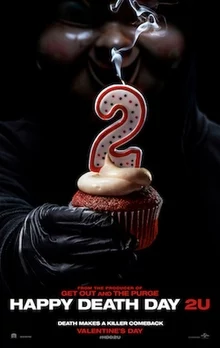 JUEVES 14 Y VIERNES 15
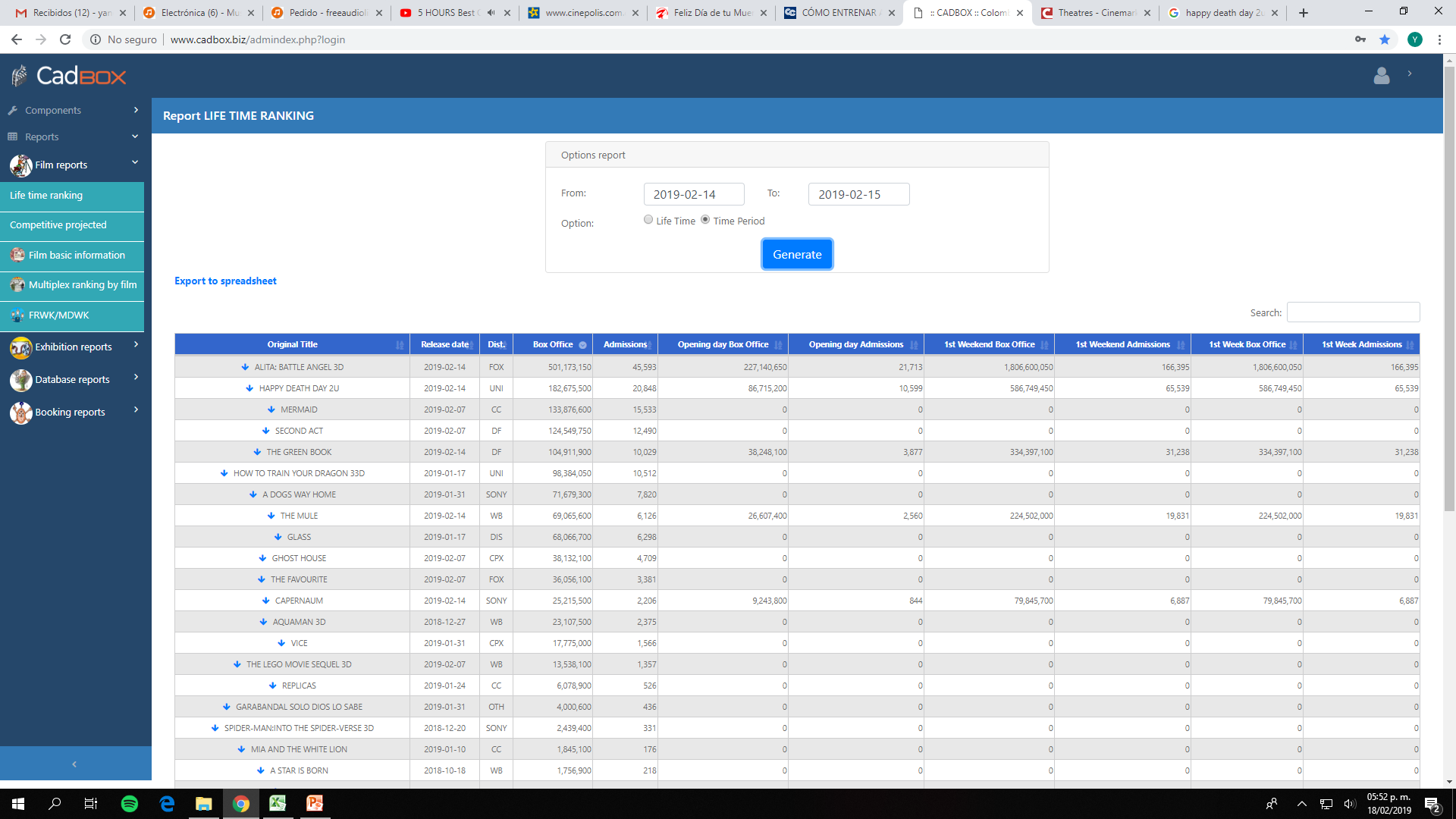 JUEVES 14 AL  DOMINGO 17
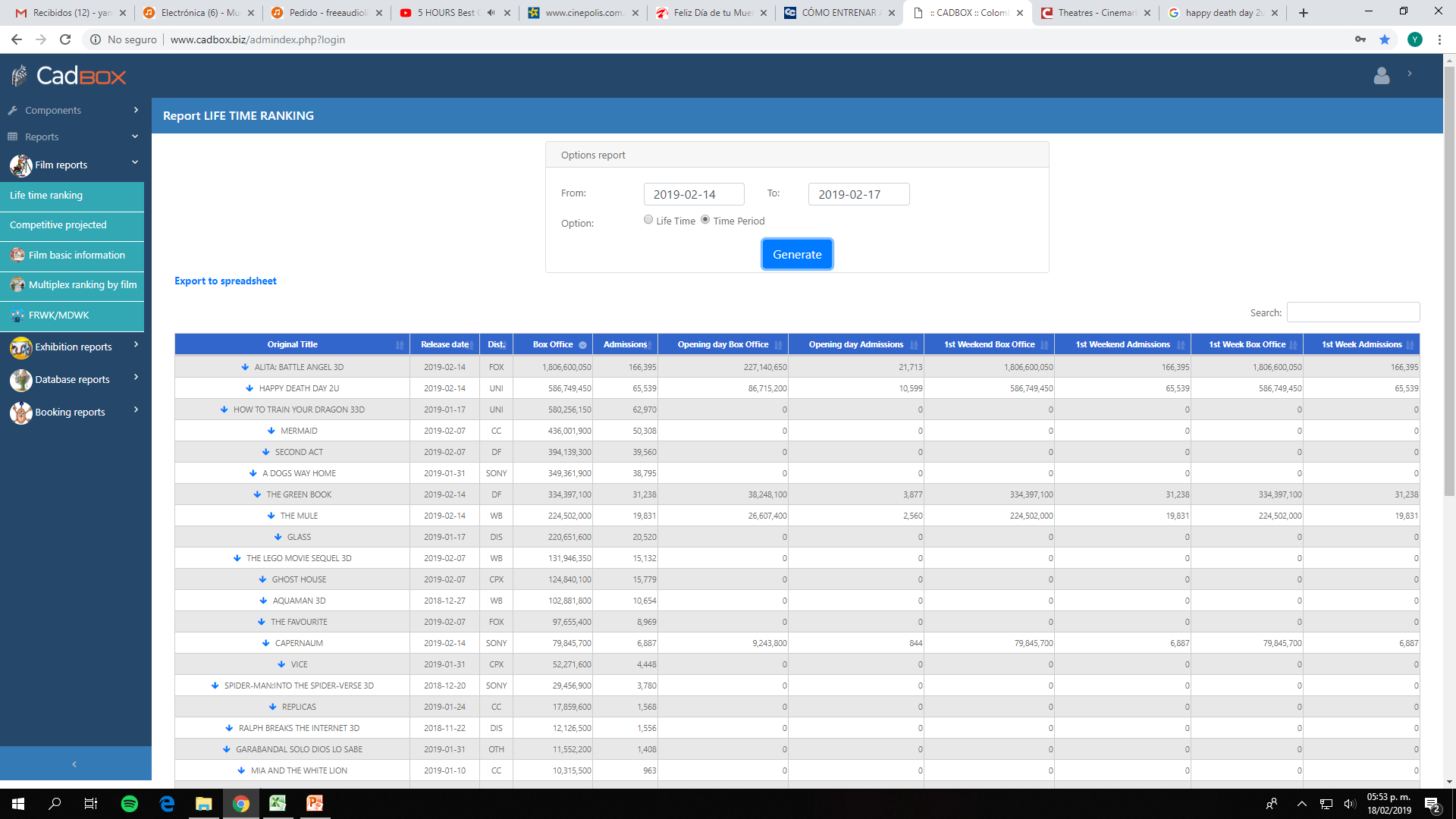 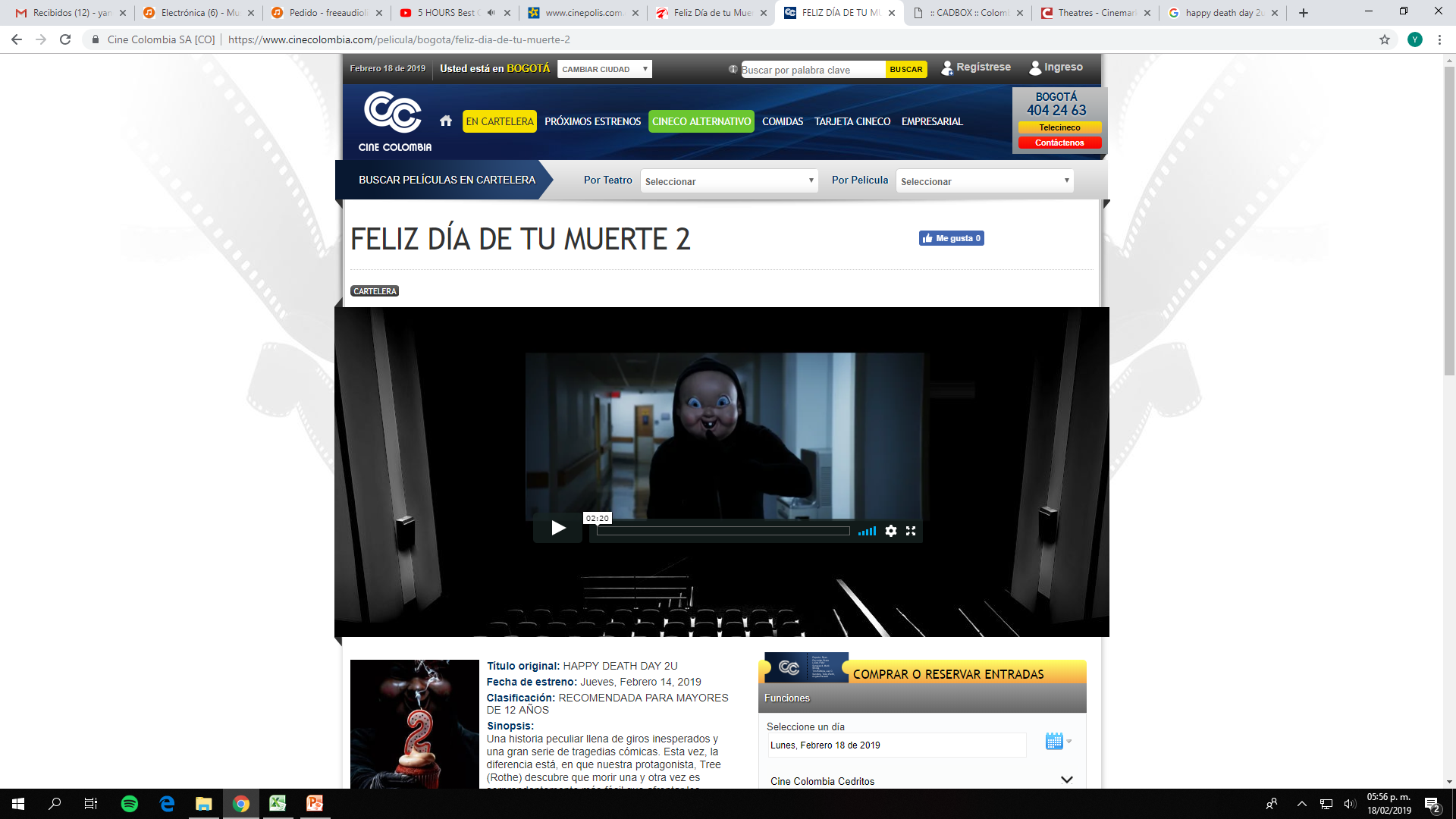 Feliz día de tu muerte 2
16 TEATROS bogotá
Alita
17 TEATROS Bogotá
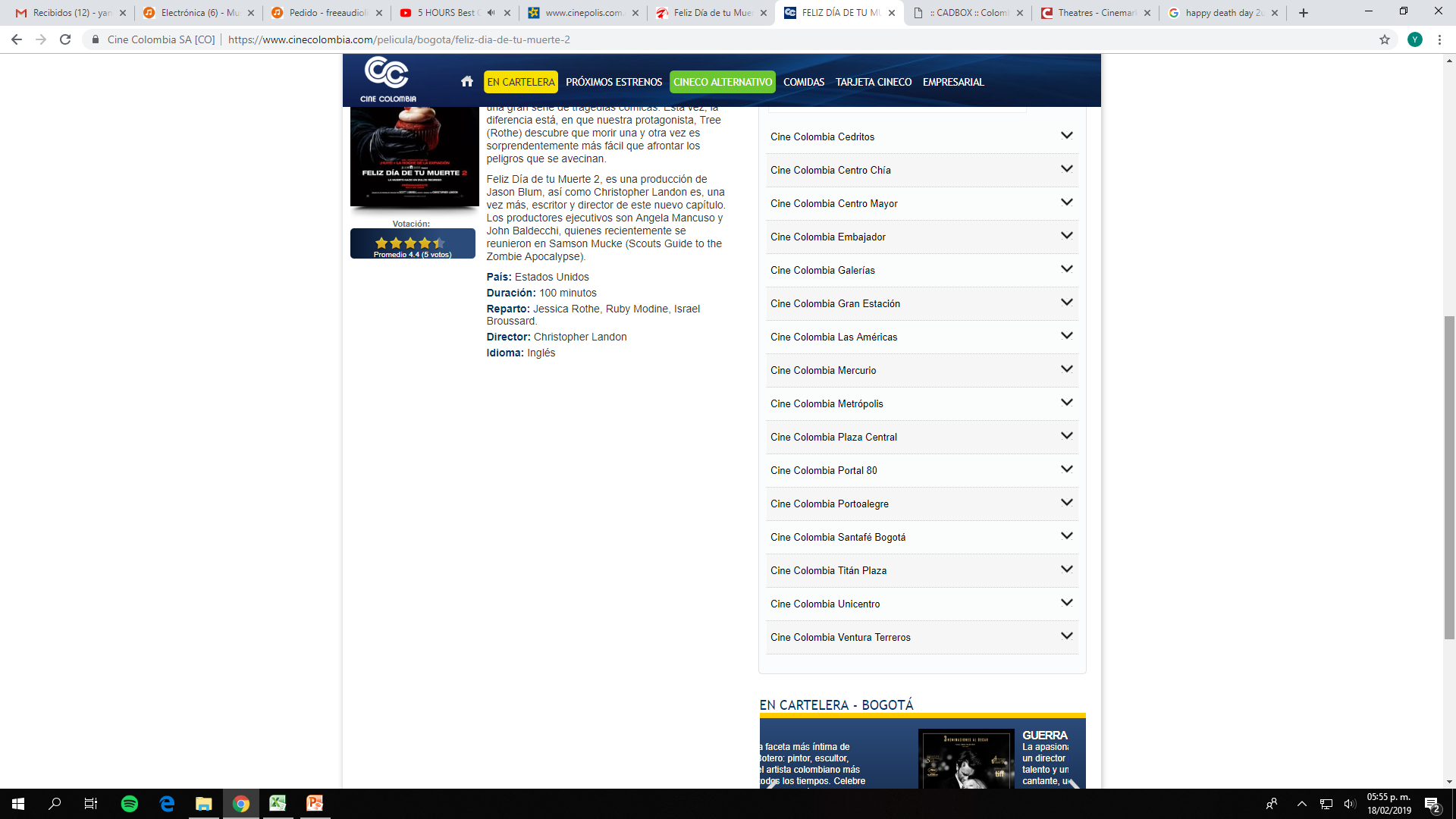 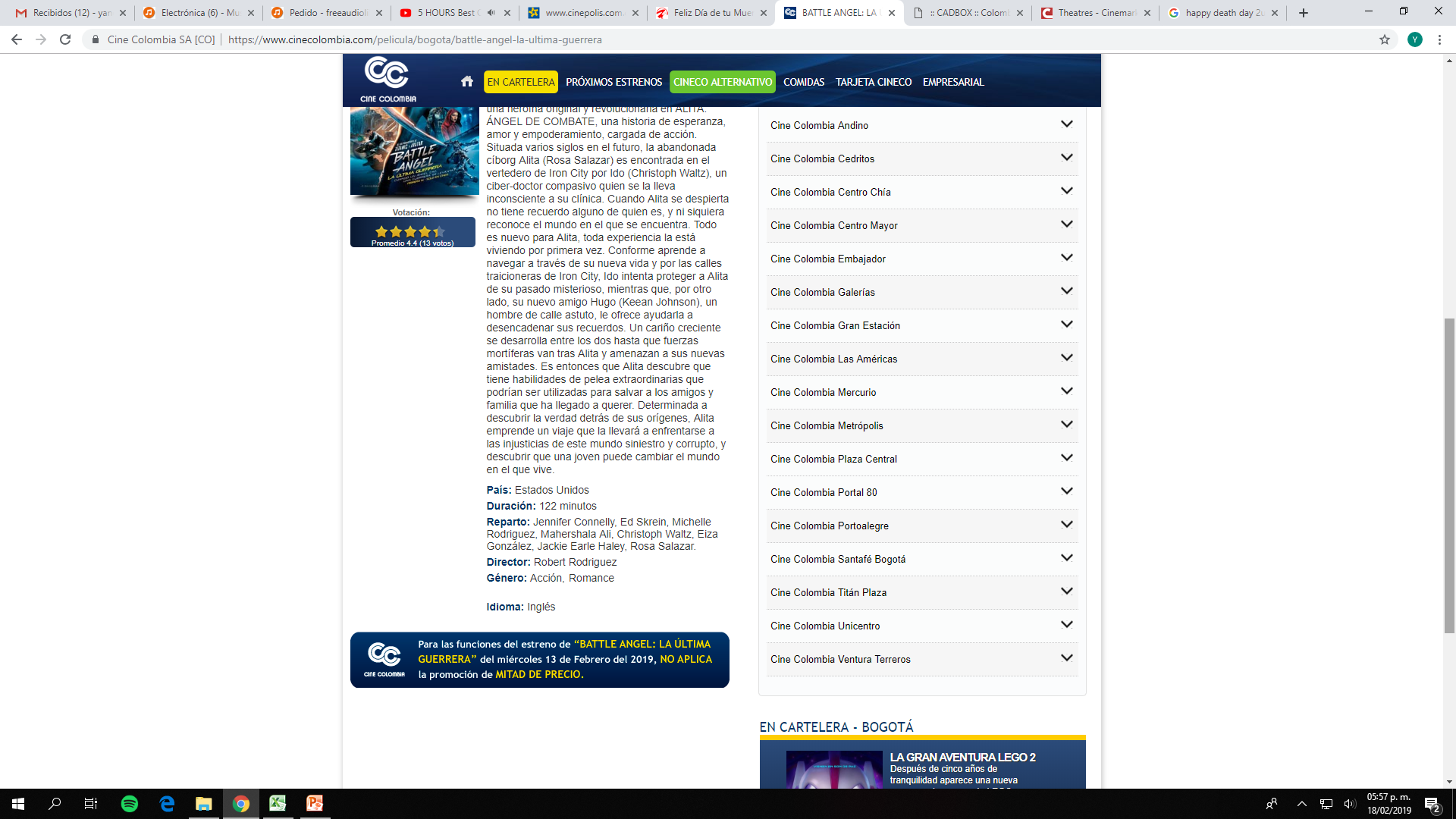 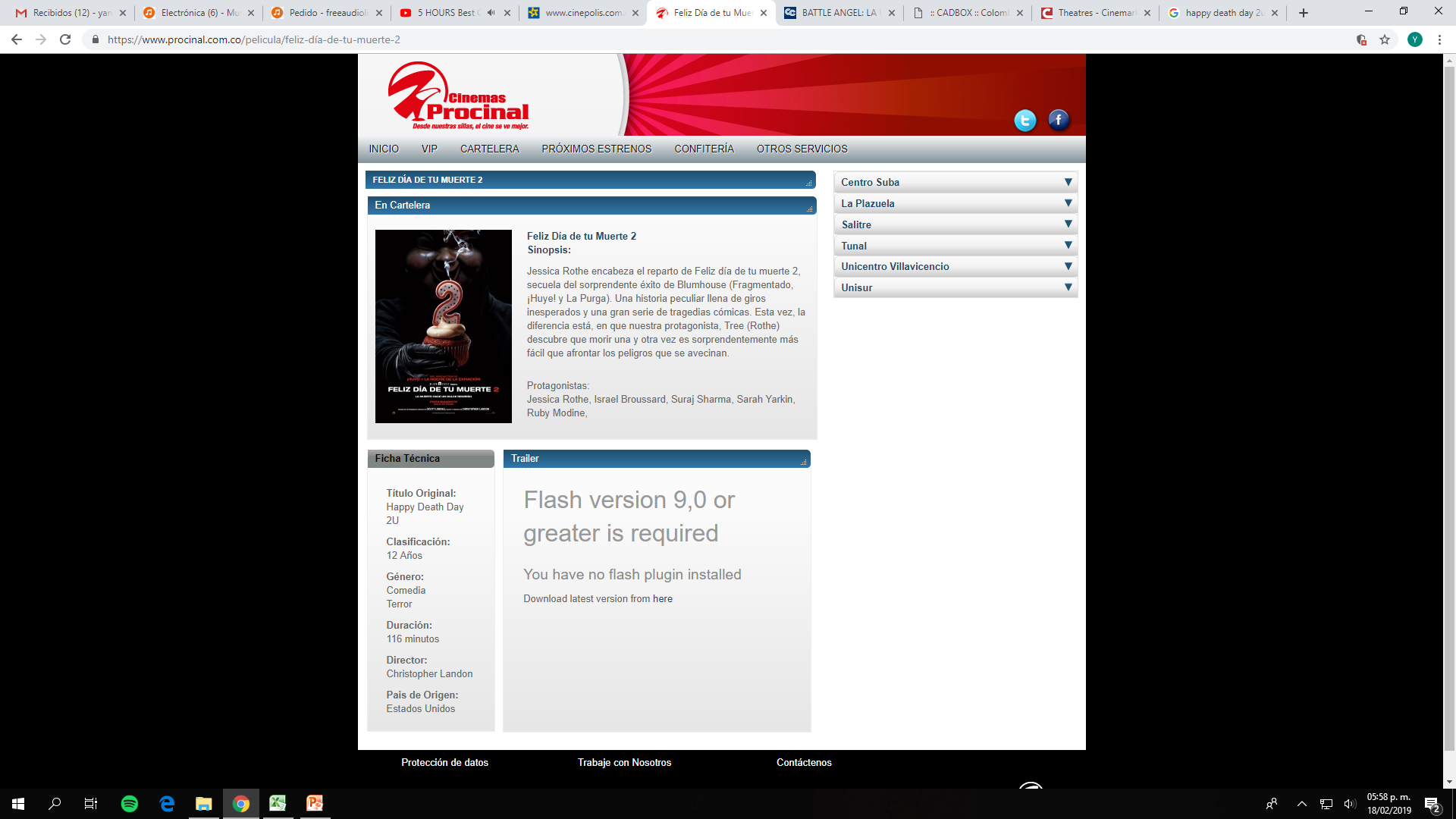 Feliz día de tu muerte 2
4 TEATROS Bogotá
Alita
12 TEATROS Bogotá
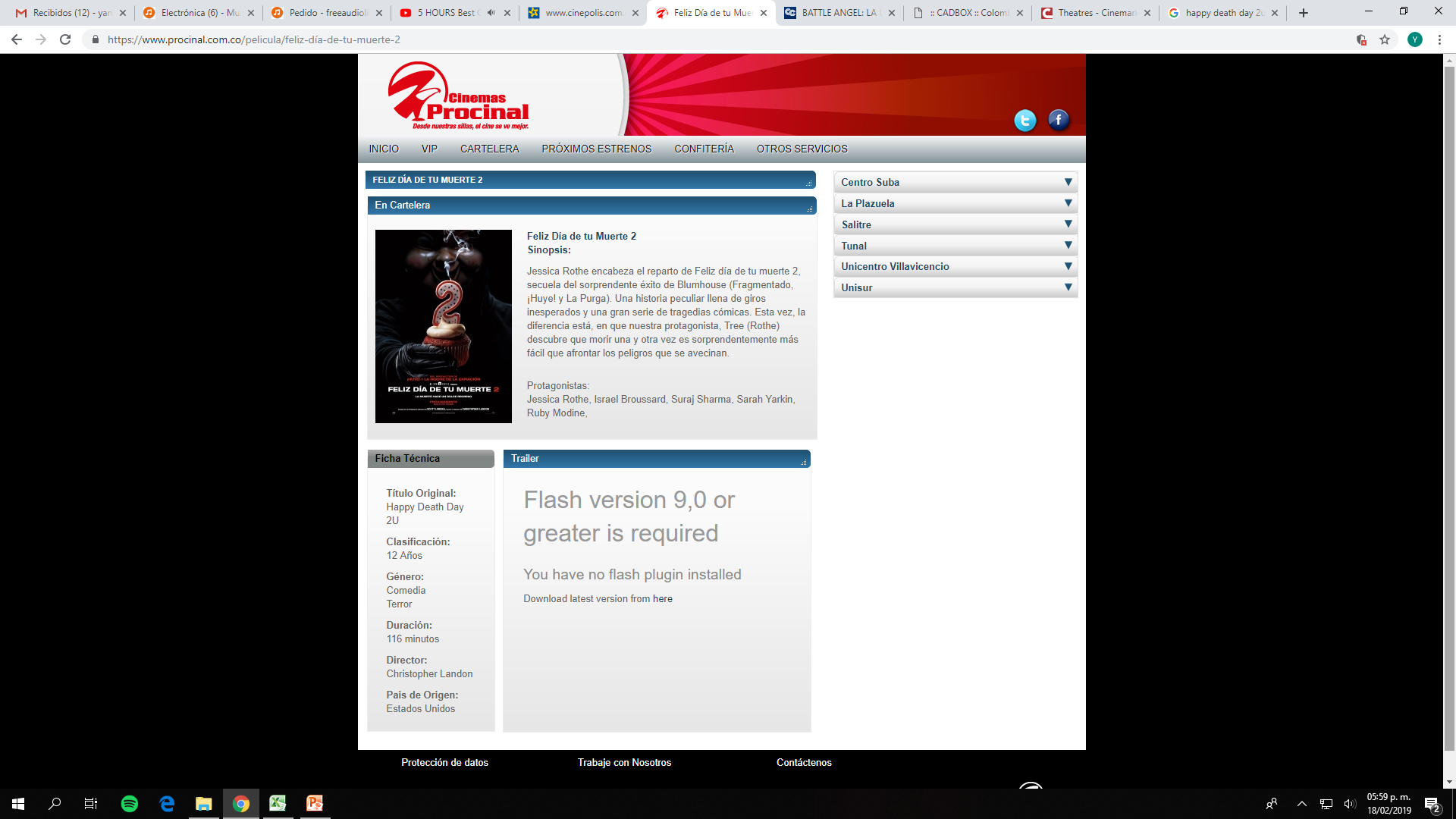 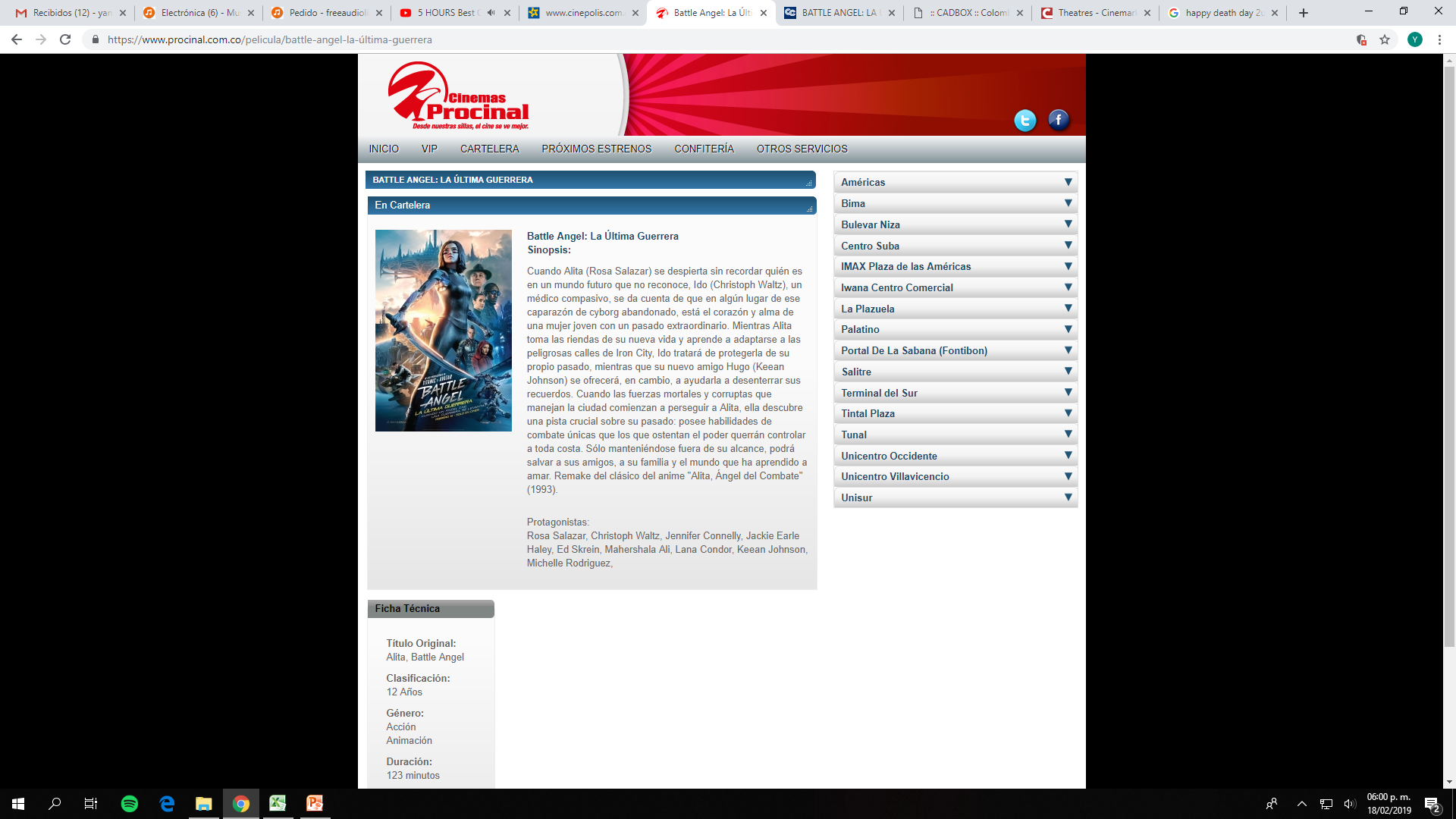 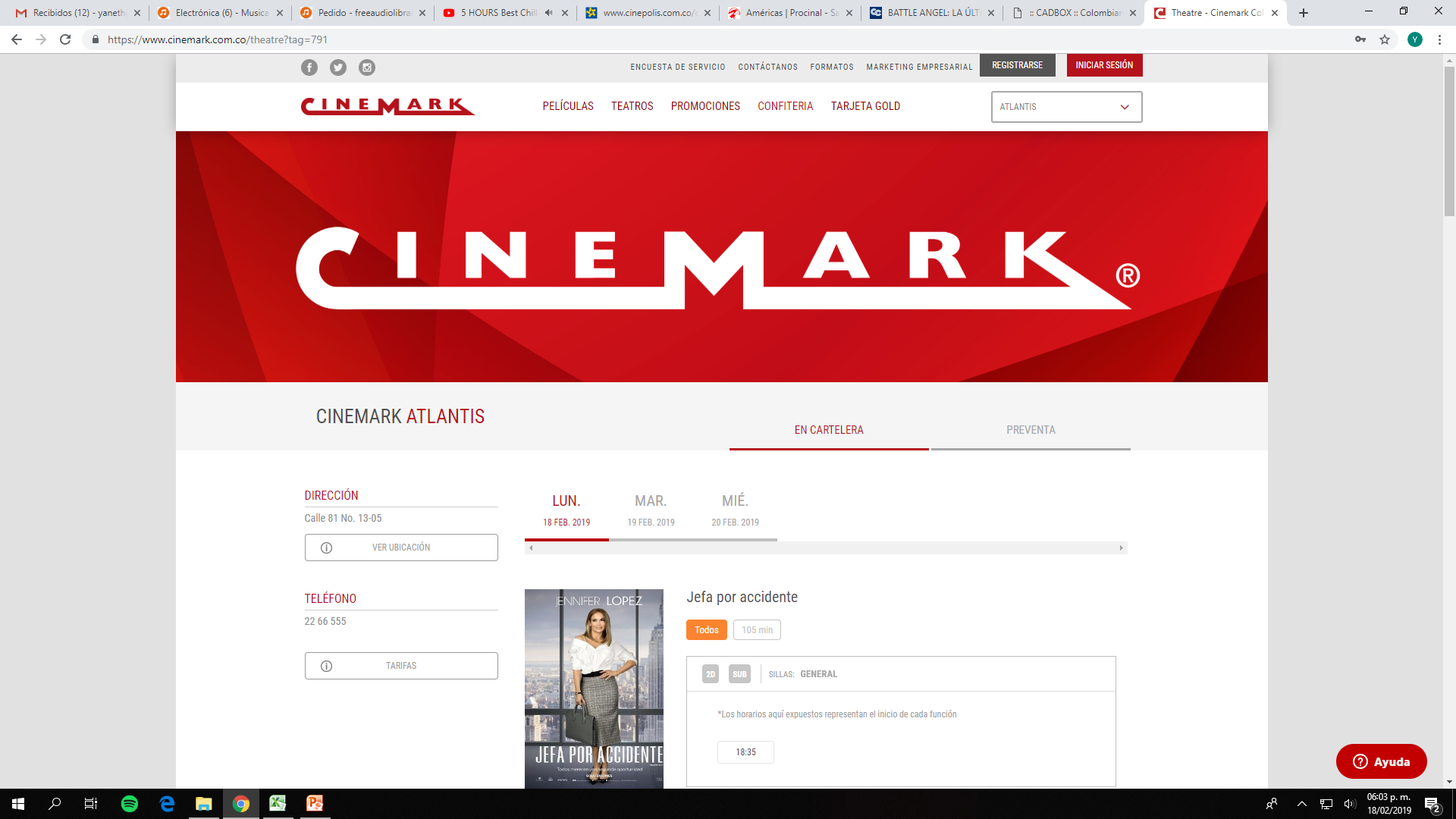 Feliz día de tu muerte 2
12 TEATROS Bogotá
Alita
12 TEATROS Bogotá
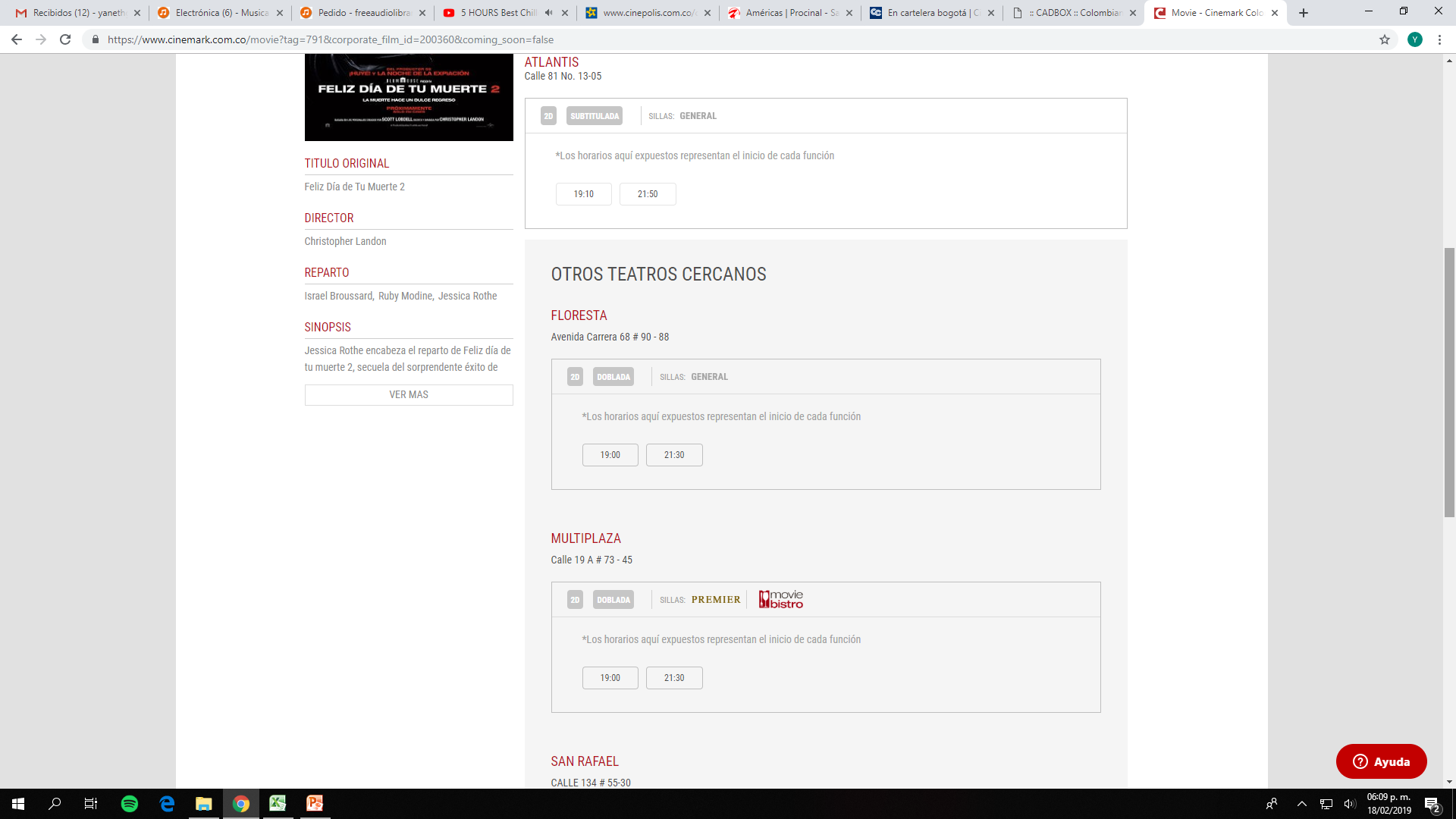 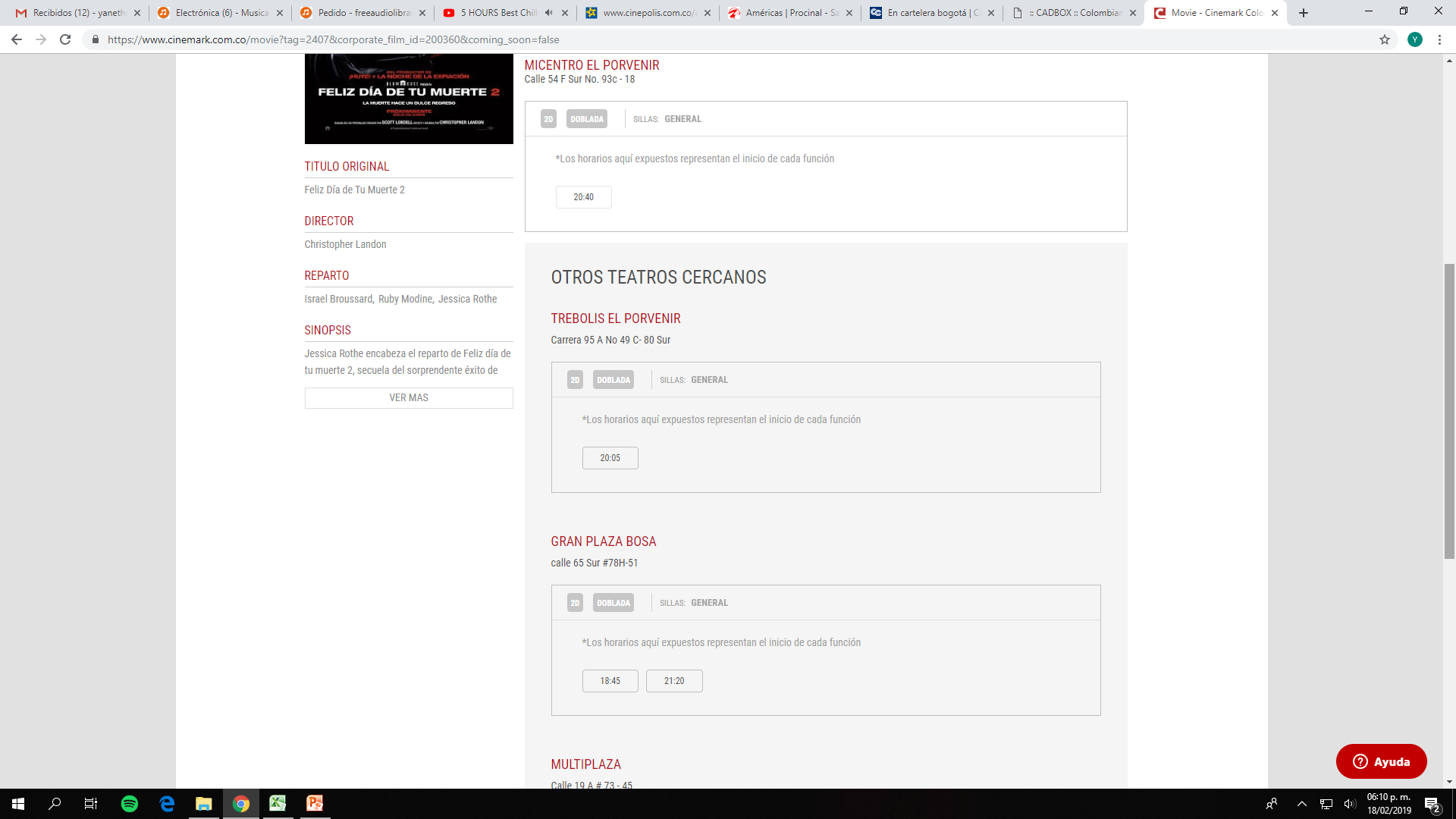 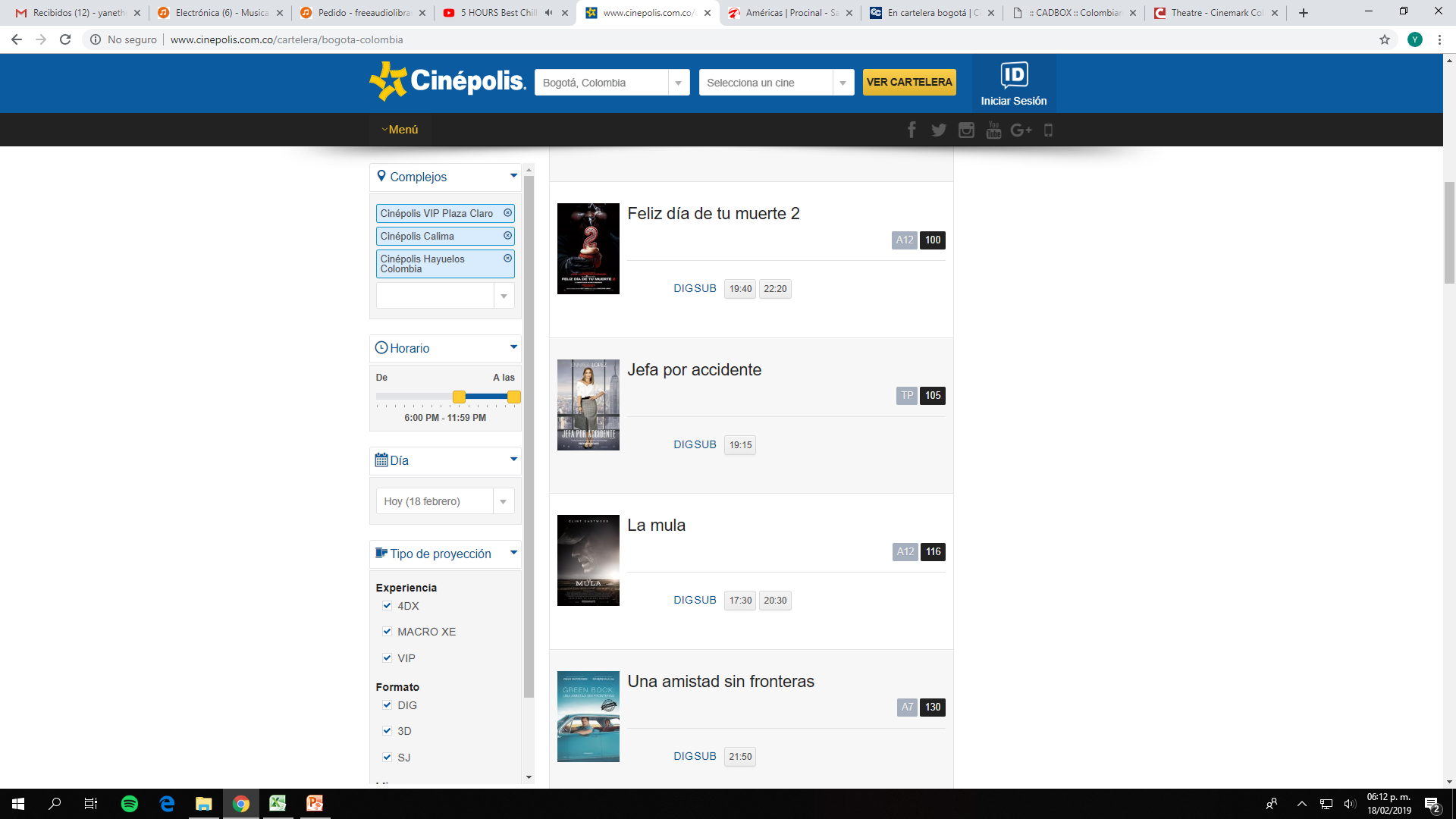 Feliz día de tu muerte 2
3 TEATROS Bogotá
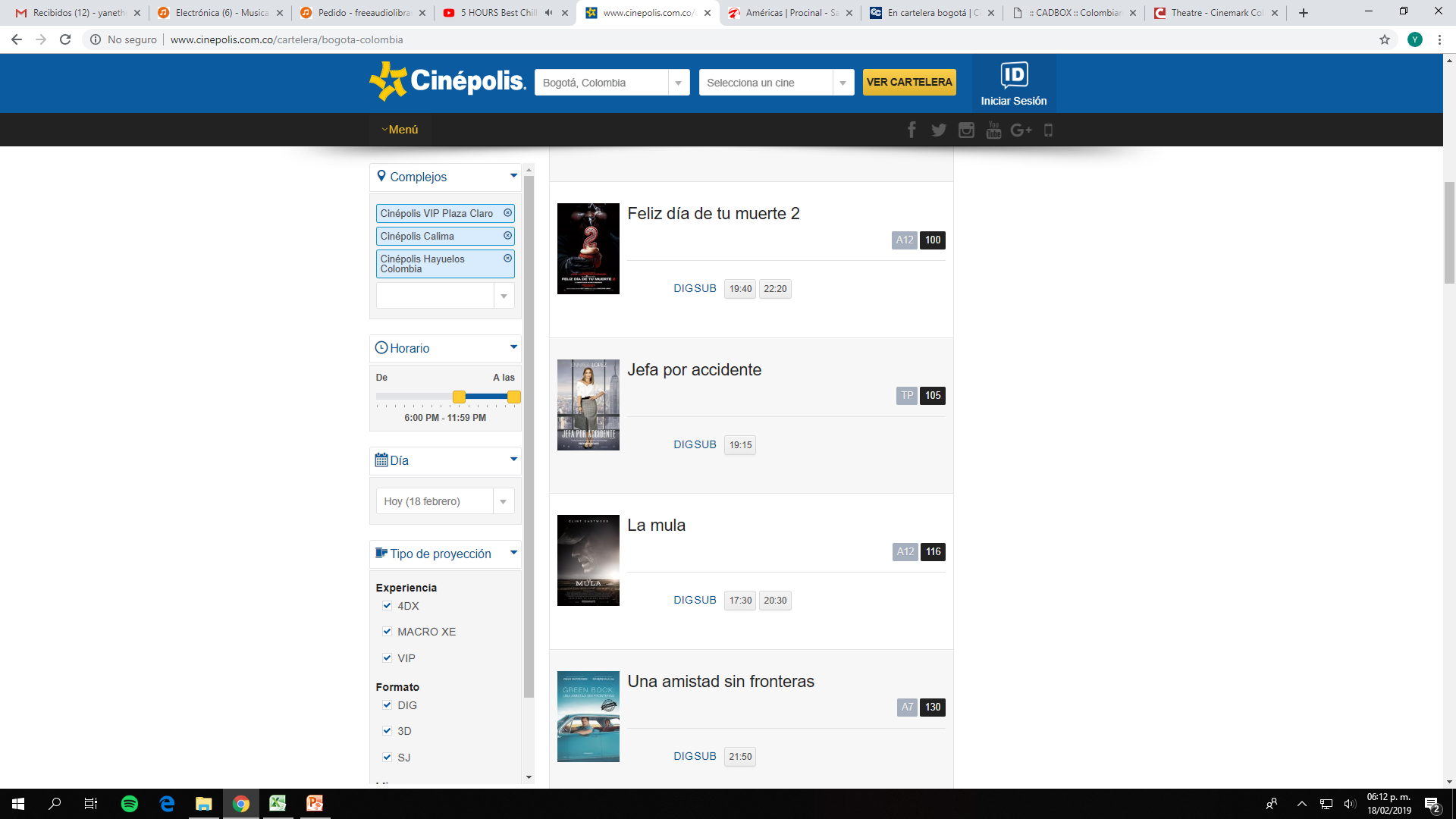 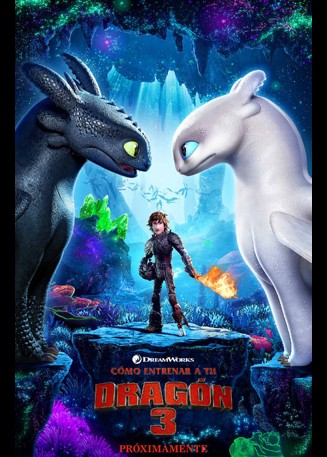 JUEVES 14 AL  DOMINGO 17
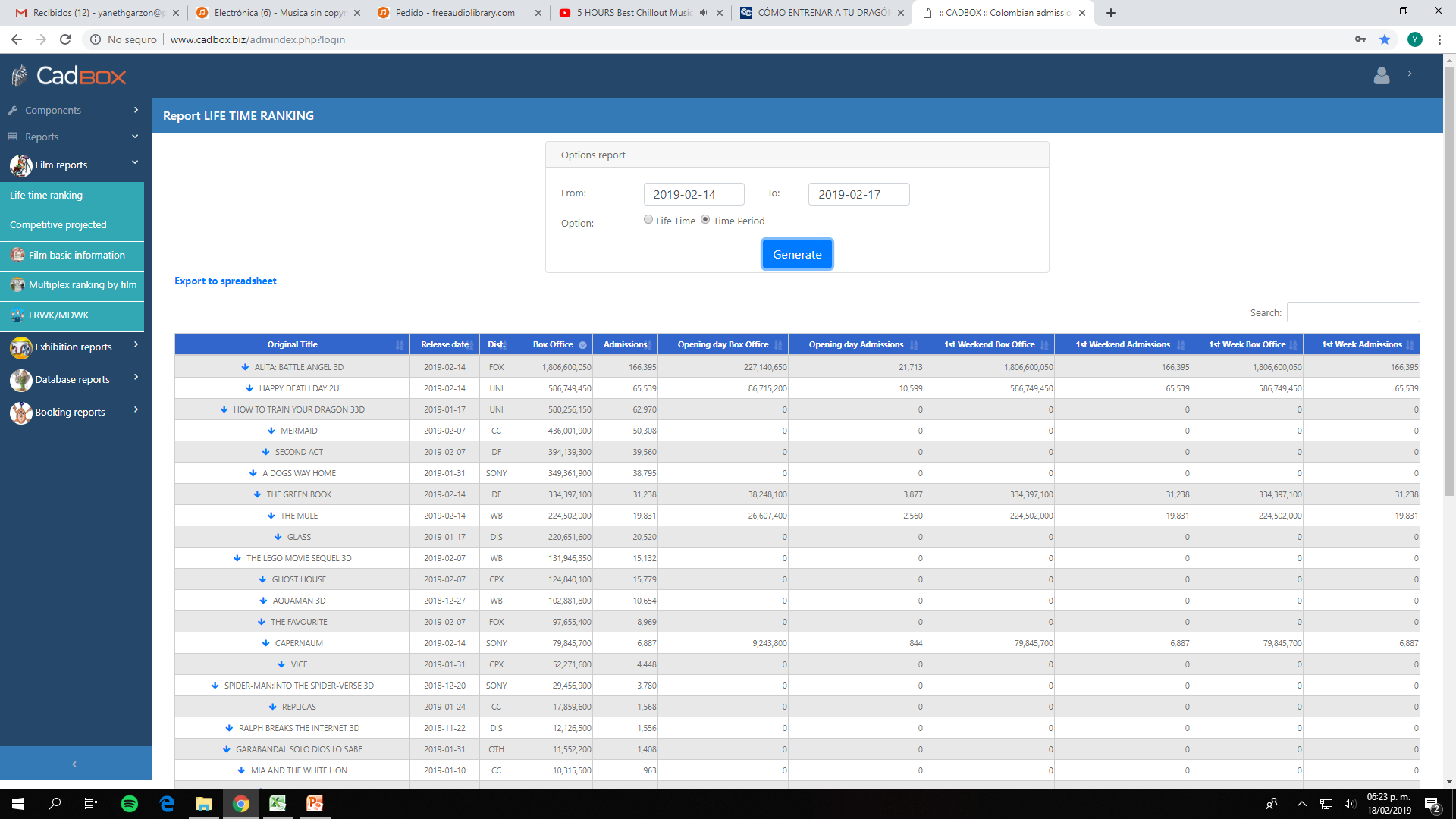 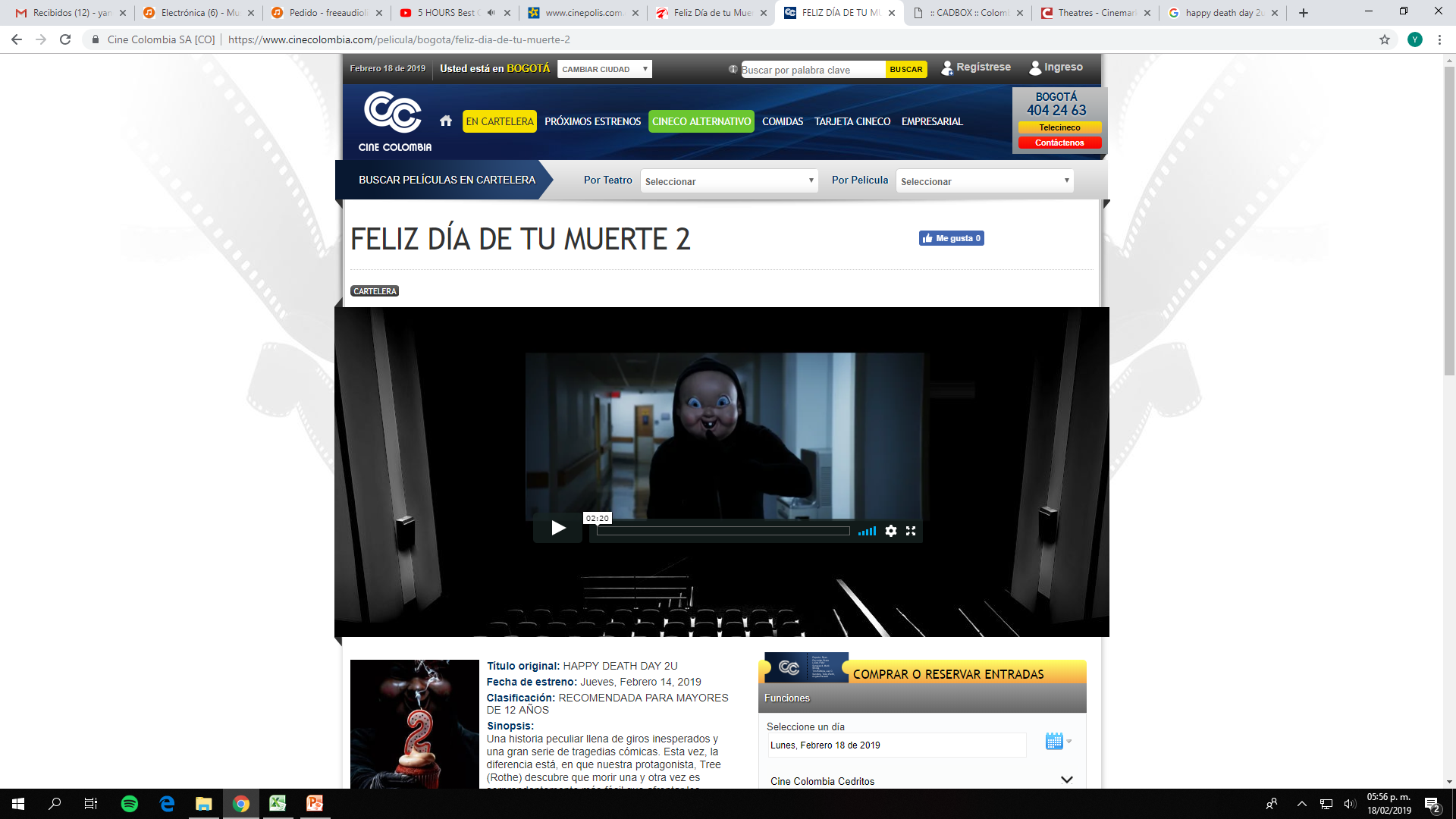 Cómo entrenar a tu dragón
17 TEATROS bogotá
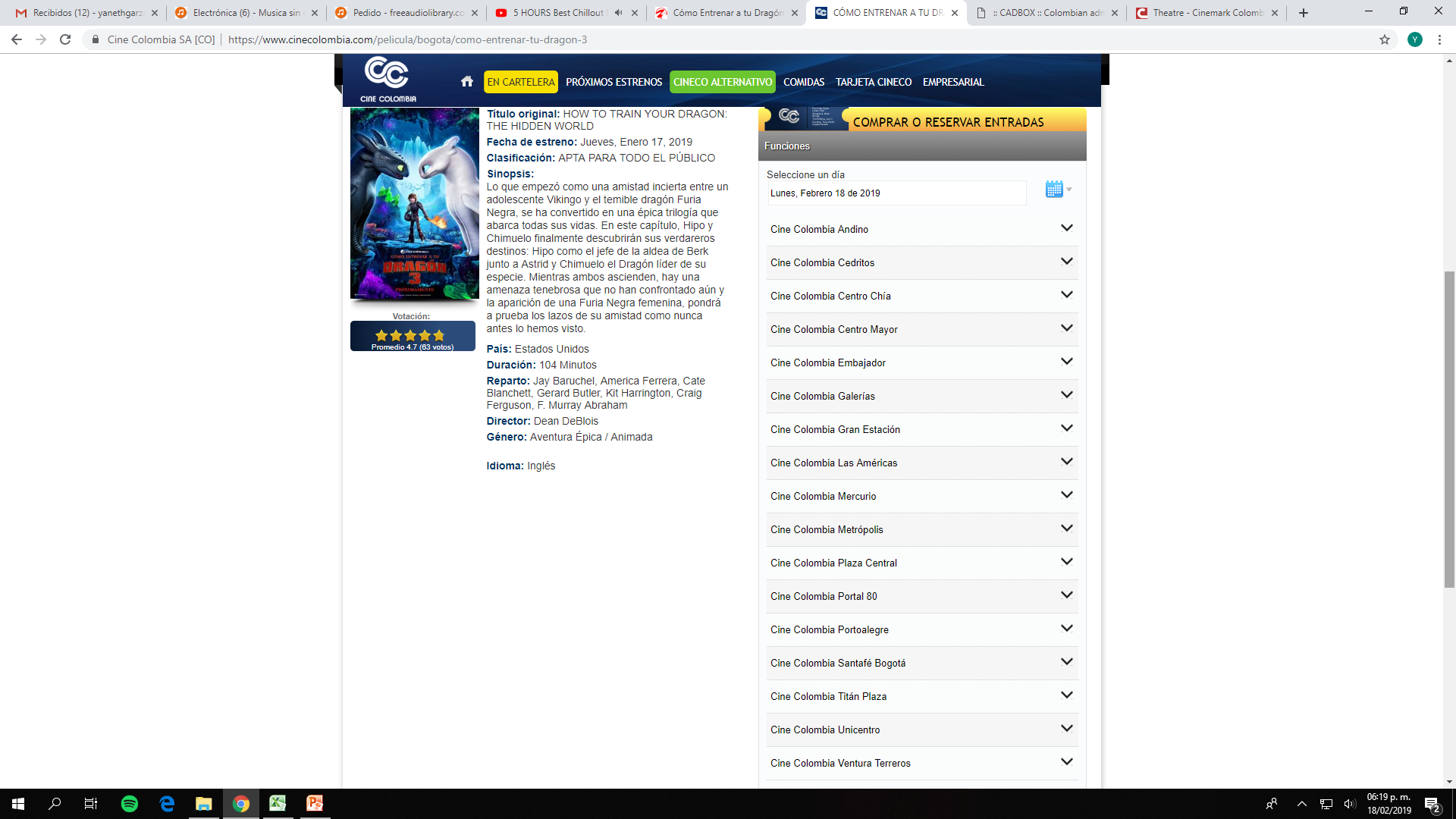 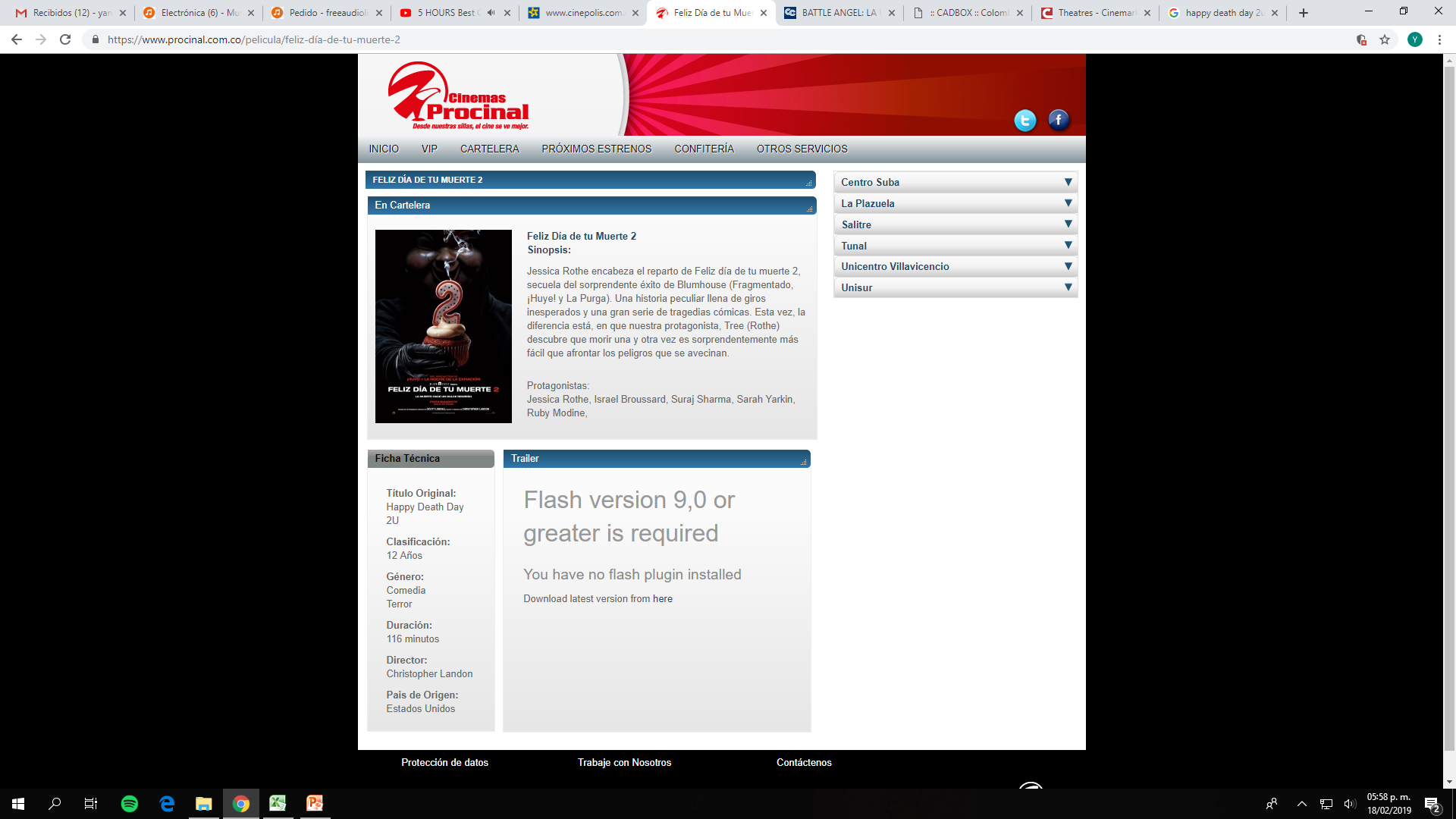 Como entrenar a tu dragón
3 TEATROS Bogotá
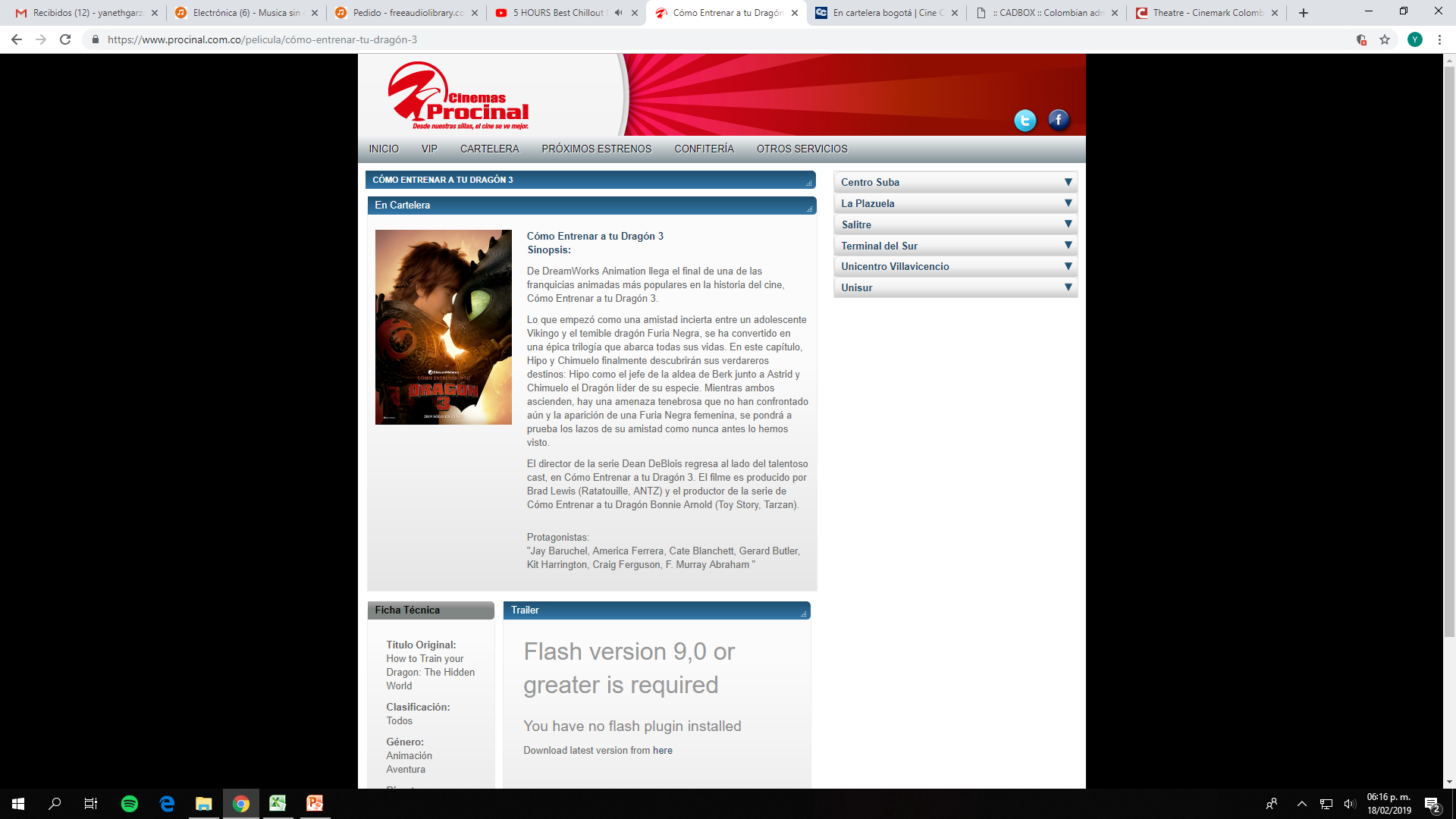